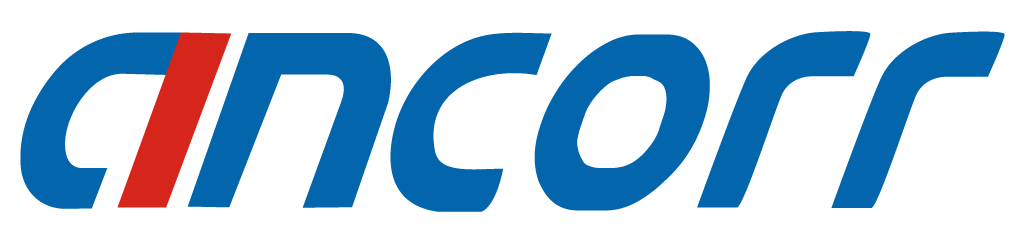 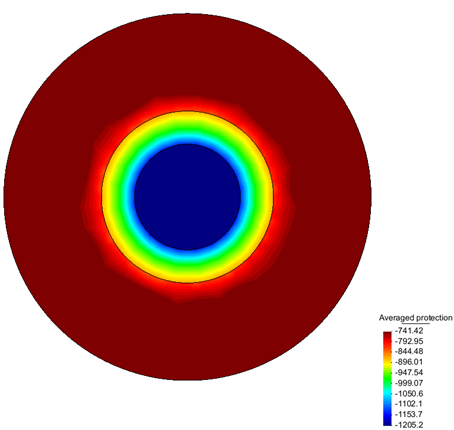 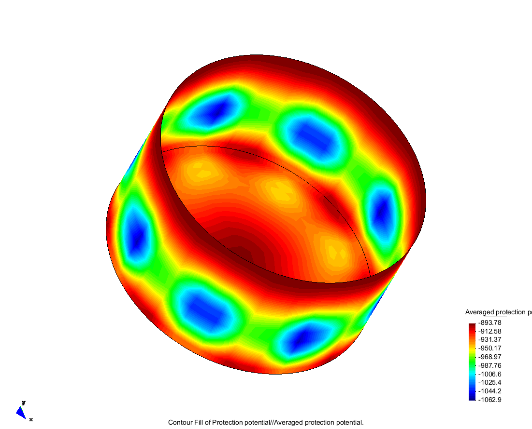 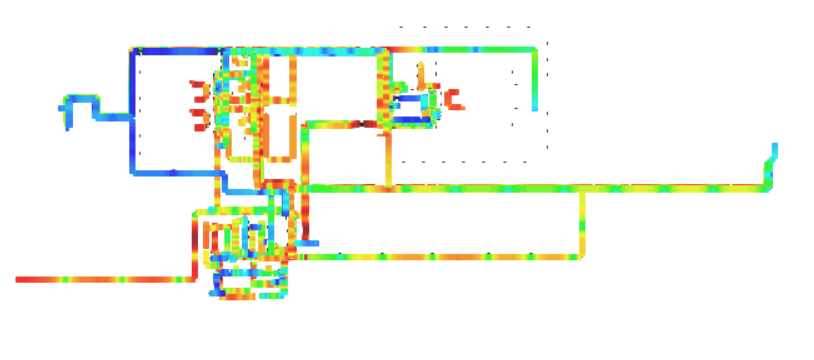 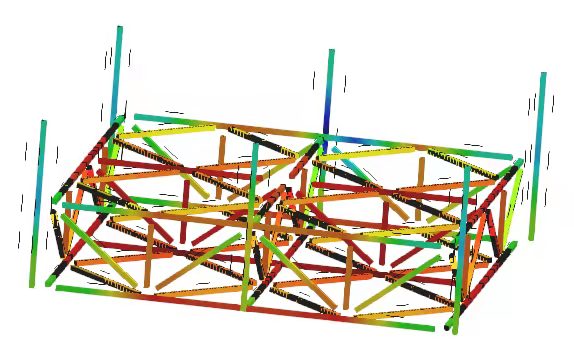 Beasy软件的功能与应用介绍
北京安科腐蚀技术有限公司
BEIJING ANCORR TECHNOLOGY CO，LTD.
1
优势一  难以测量区域的阴极保护效果预测与优化
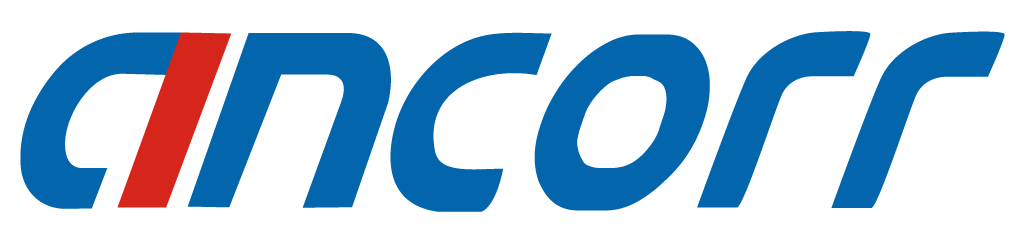 储罐、海洋平台、定向钻等
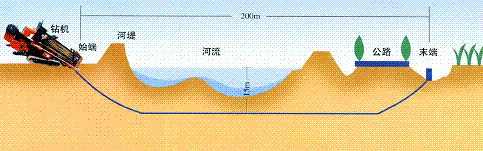 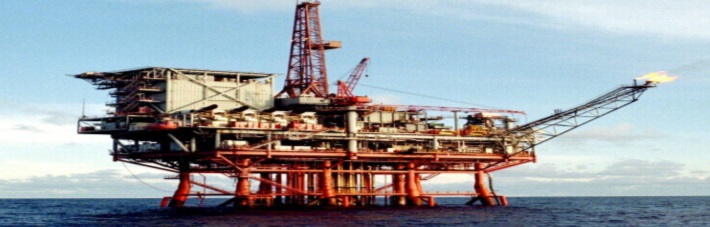 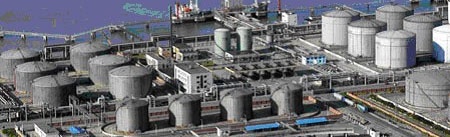 定向钻穿越
储罐底板与内外壁
海洋平台
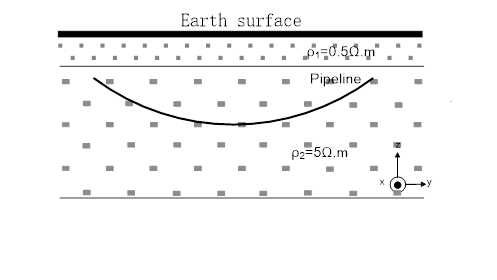 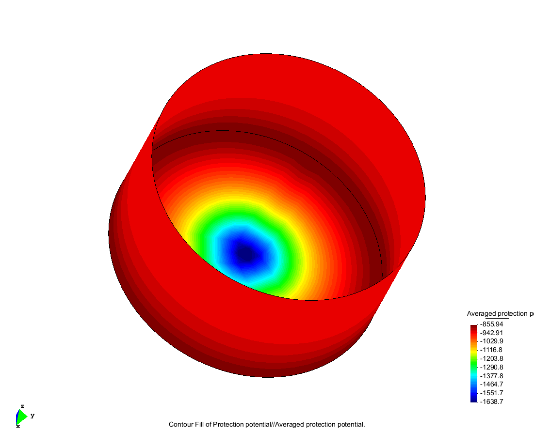 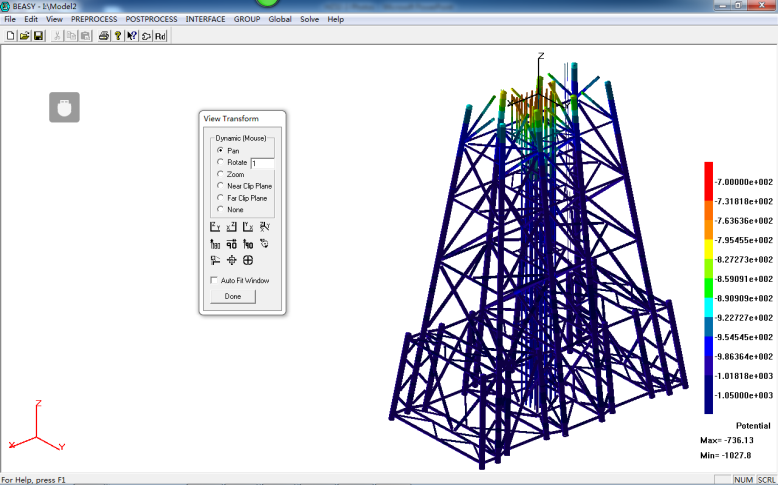 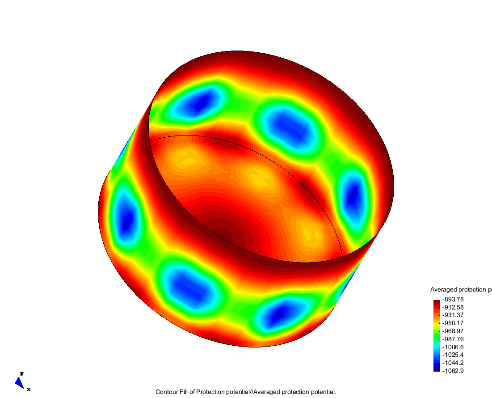 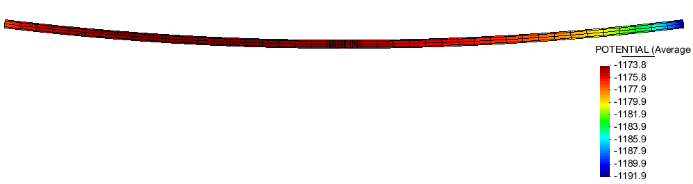 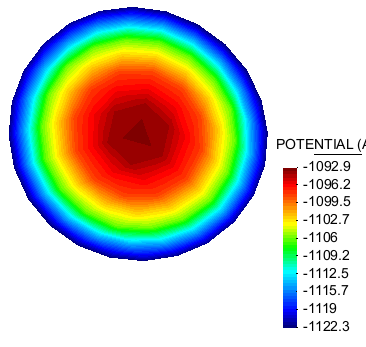 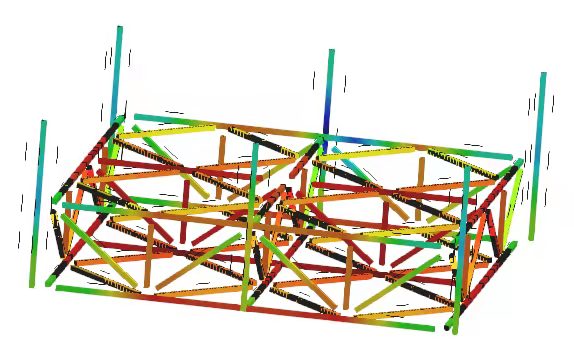 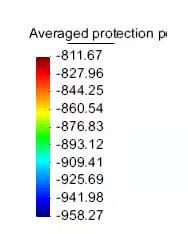 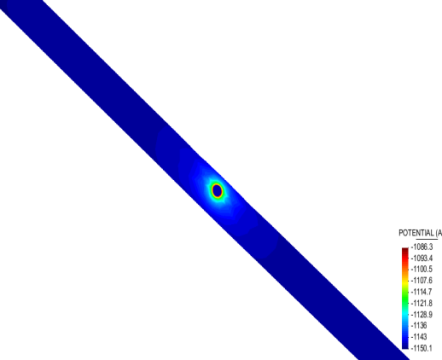 2
优势二  复杂情况下阴极保护方案的优化设计
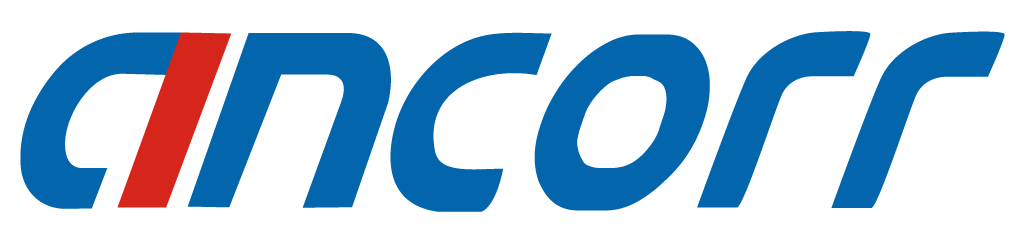 站场区域阴极保护、多线联合保护
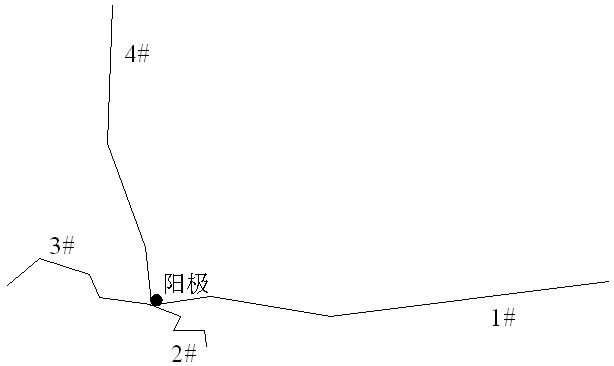 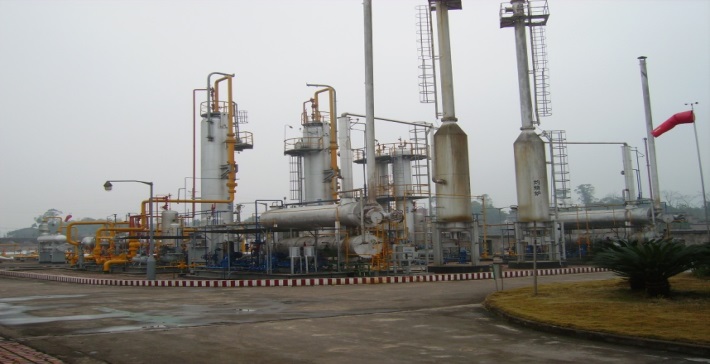 多线联合保护
油气站场区域
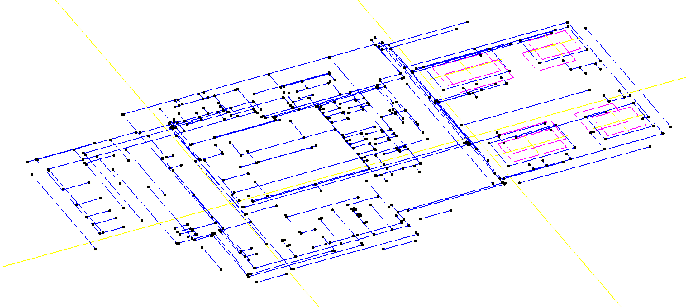 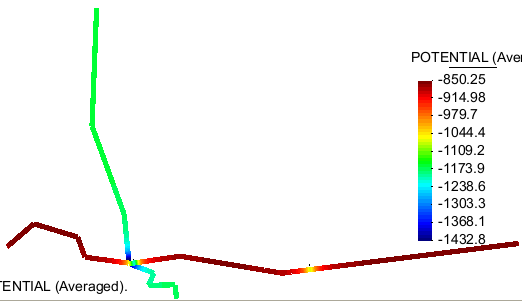 共阳极，分阴极
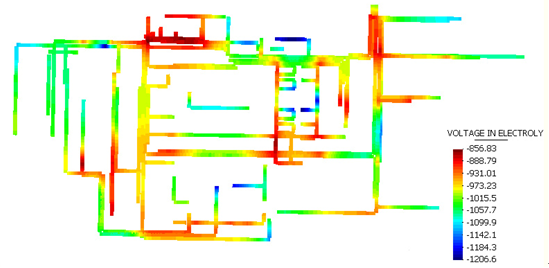 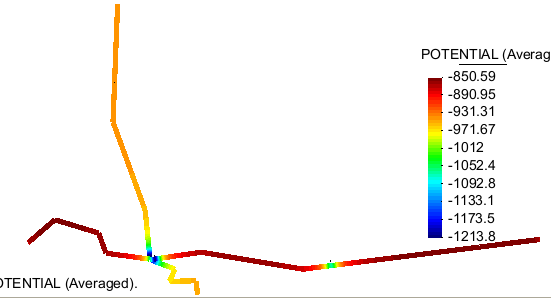 跨接联合保护
3
优势三  直流干扰预测及防护方案设计
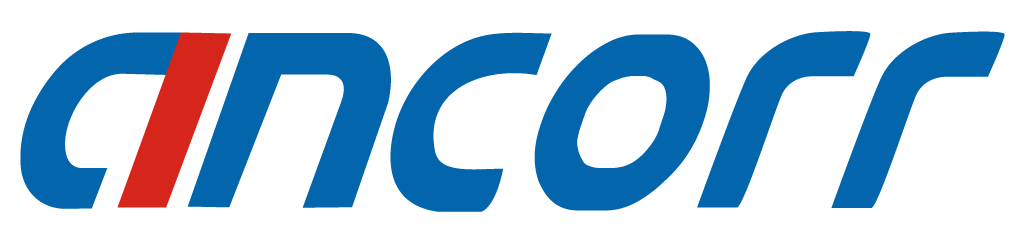 高压直流、多套阴极保护相互干扰
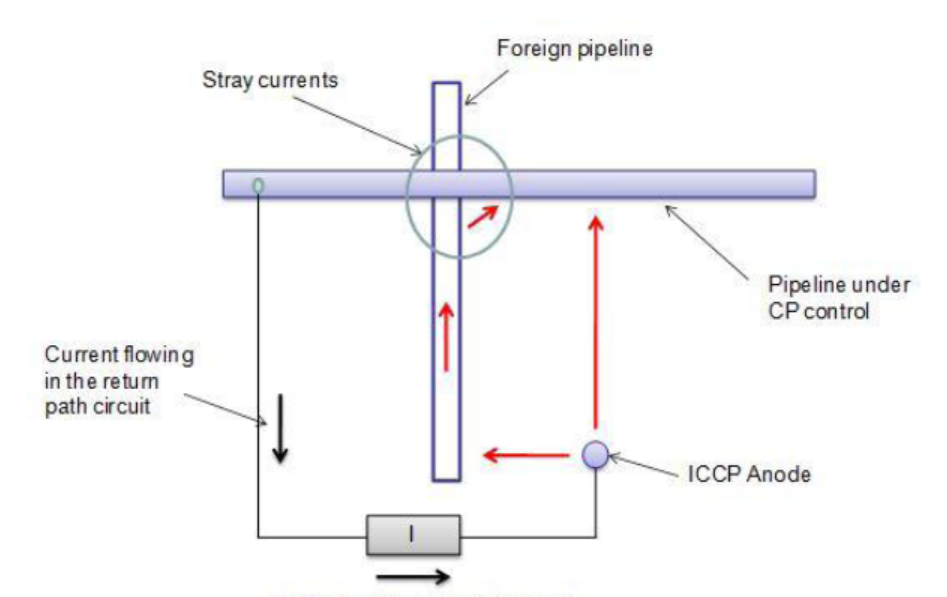 多套阴保系统
高压直流干扰
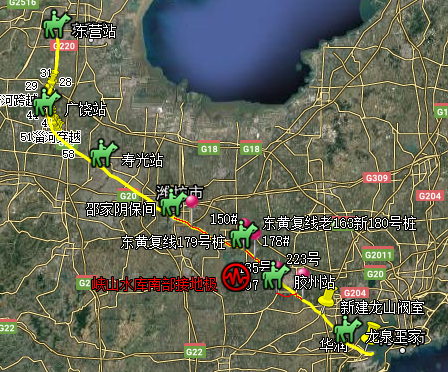 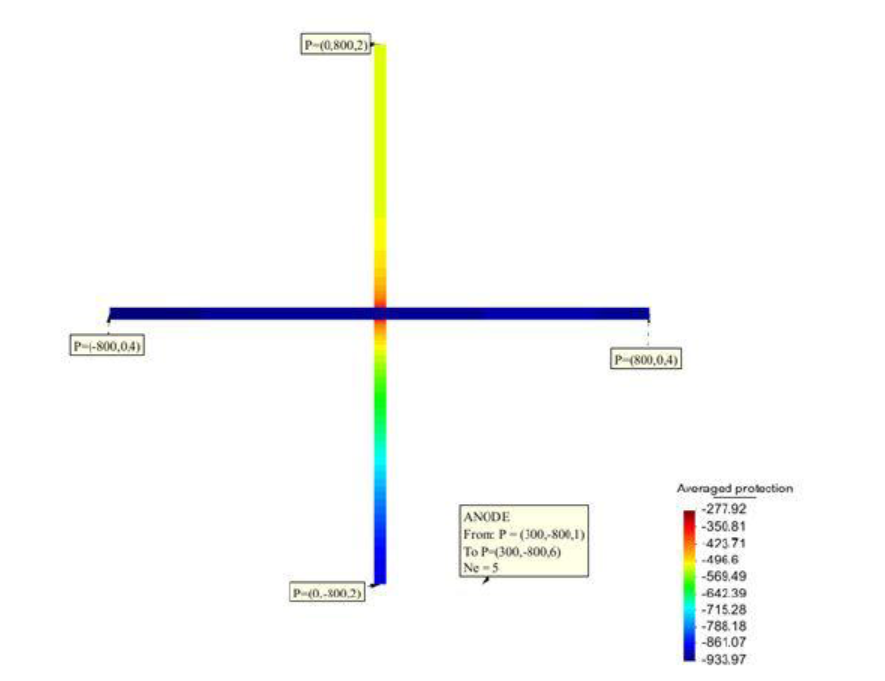 4